Quantum Resource Workshop 2022
Quantum Resource Workshop 2022
Can we extract work from temporal correlations using memory?
Engines for predictive work extraction from memoryful quantum stochastic processes
arXiv: 2207.03480
Ruo Cheng Huang1, Paul M Riechers1, Mile Gu1, Varun Narasimhachar1

1Nanyang Technological University, Quantum Hub
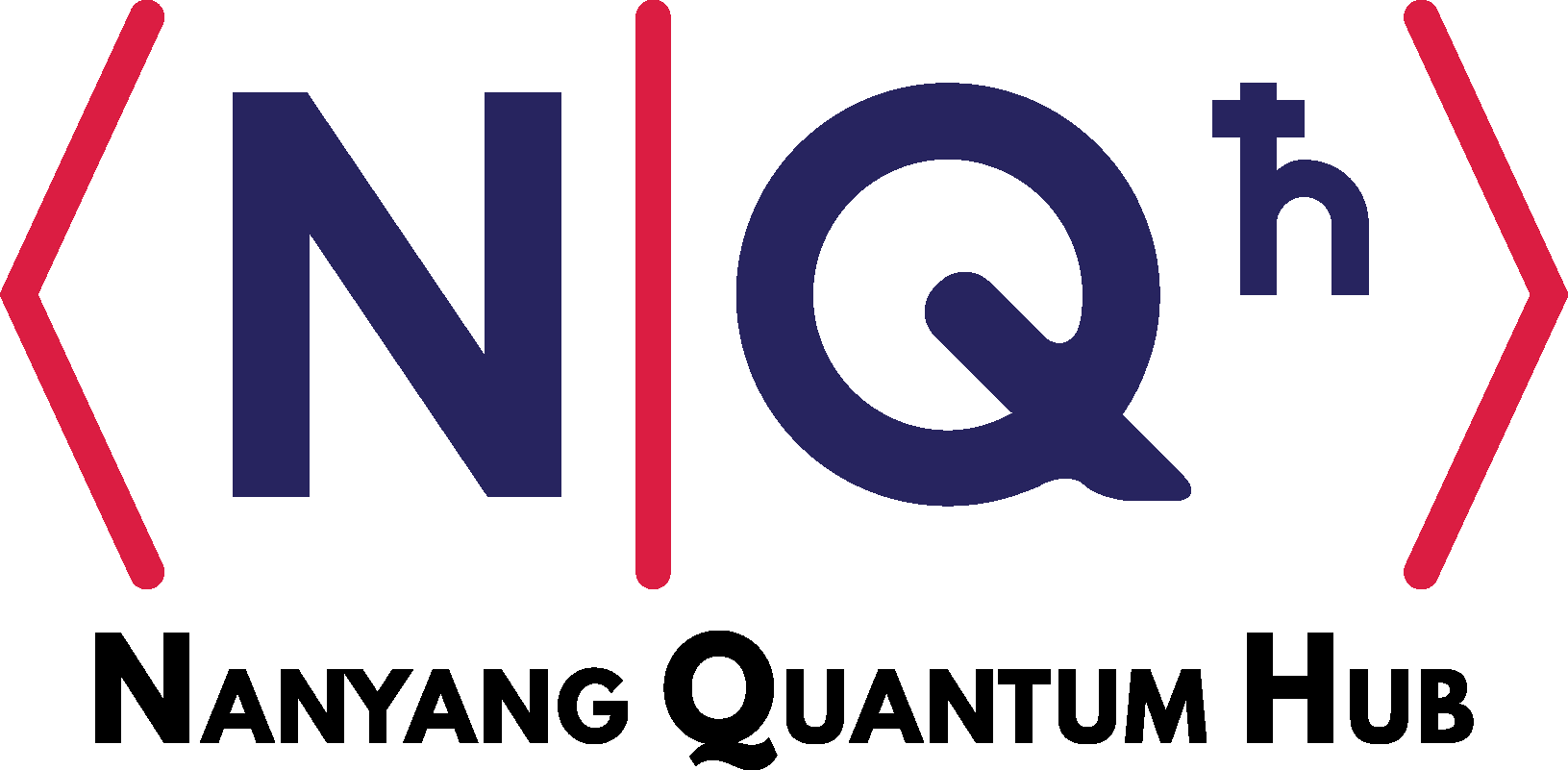 Information as fuel
Maxwell’s demon (1867), Szilard’s engine (1929) 









 particle can be dynamic and change with time
“1”
“0”
?
?
[Speaker Notes: General idea: information engine

Szilard’s engine and Maxwell’s demon (1867)

Given a box and a particle, if one knows which half the particle is in, then useful work can be extracted by inserting a partition and attaching a weight

label the 2 configuration as “0” and “1”, 0 for left, 1 for right

Particle can move around as time goes by, from left to right and vice versa]
Z
Z
Z
!
!
!
!
!
[Speaker Notes: We can view the box’s configuration as a series of symbols on a tape. 

If the system does not change, then the demon doesn’t need to do anything

If system alternates, then demon have to use memory to track the last state to know what's the next state

If now the system behaves in some kind of random manner then, the demon may need to keep track of more pasts in order to predict what’s to come]
Stochastic source as fuel
Stochastic processes 

Non-trivial temporal correlations

Future behaviour cannot be perfectly predicted, given the past

Need not be Markovian
[Speaker Notes: So such series of data can be modelled using stochastic processes

Essentially they have non-trivial temporal correlations and given any past, the future statistics cannot be PERFECTLY PREDICTED

For those more interested in detail… it need not be markovian]
More specifically..
Hidden Markov Model (HMM)
Source
[Speaker Notes: More specifically Hidden Markov model

Each HMM is composed of 3 components 

Hidden states

Potential emissions

Emissions over time can seen as a time series or temporal pattern

Transition matrices which defines the dynamic]
Classical predictive modelling
Crutchfield, J. P., & Young, K. (1989). Inferring statistical complexity. Physical review letters, 63(2), 105.
[Speaker Notes: Classically predictive modelling has been well studied in term of epsilon machines

If the different pasts induce the same future statistics in a process, then these pasts are equivalent and stored in causal states 

Eps machine are provably the predictive model that requires the least memory and retain optimal predictivity

Important property is that of unifilarity, which is important for prediction as it allows for synchronisation]
!
!
!
!
?
[Speaker Notes: Now what happens if the tape become quantum? Can the demon still keep track and predict the future to extract work?]
Quantum mechanically…
Venegas-Li, A. E., Jurgens, A. M., & Crutchfield, J. P. (2020).  Physical Review E, 102(4), 040102.
Riechers, P. M., & Gu, M. (2021). Physical Review E, 103(4), 042145.
[Speaker Notes: same HMM but the outputs are non-orthogonal quantum states

Unifilarity is now violated

Agent observing the sequence of measurement cannot to synchronize, 

This comes at the price as a misaligned expectation will result in thermodynamic penalties when one attempt to carry out work extraction

There are many litereatures in quantum work extraction, but most of them only consider a collection of static resource state]
Aim
Predictive quantum engine
Must be able to adapt and change extraction protocol based on the past performance
Able to extract work from quantum systems
Synchronization + prediction
Charges batteries by operating on quantum systems that are correlated via classical stochastic processes
Fuel Source
Hidden Markov Model (HMM)
fuel tape
Source
Rule of Game
Each quantum state on the “fuel tape” has an immediate “expiration” date


Lack of quantum memory to record the state at previous time


Only allows work extraction on individual states one and a time and not collective processing

Extract work locked within temporal correlations
Operation
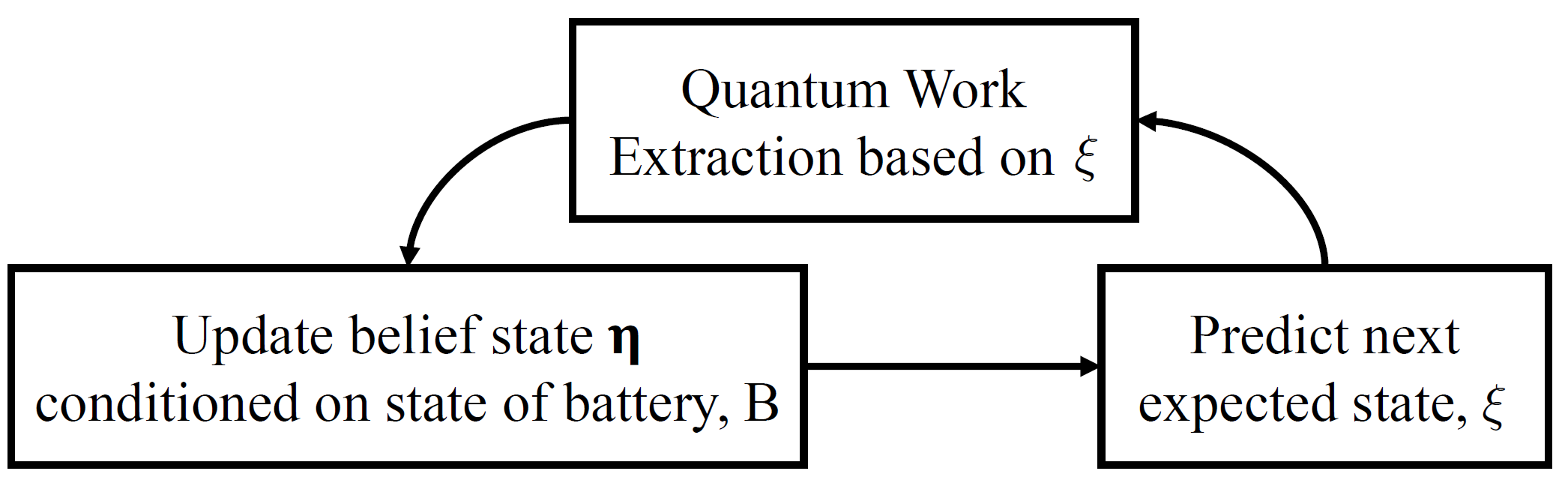 Construction
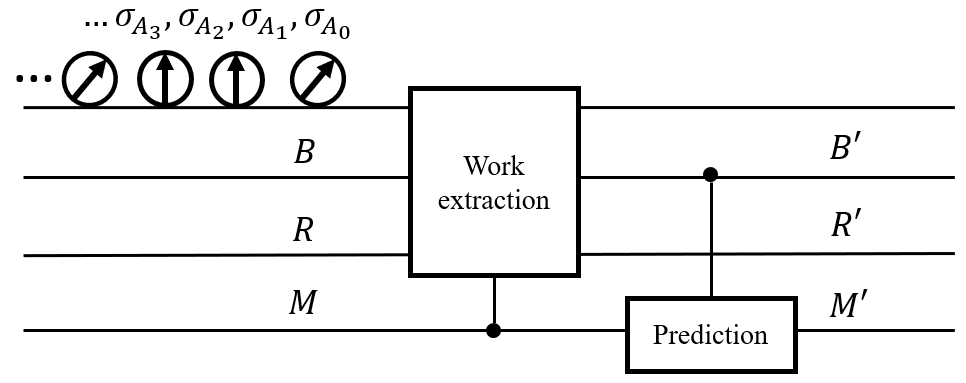 Source
[Speaker Notes: Zoom into each component to discuss
Work extraction can be replaced by any form of POVM]
Belief states
1. C. R. Shalizi and J. P. Crutchfield. J. Stat. Phys., 104:817–879, 2001.
Generalized update
Works for ANY POVM
Posterior Probability
[Speaker Notes: The update of belief state now incorporate bayesian inference to determine to posterior probability of emission based on the observables

*** work extraction is not an ESSENTIAL part of the protocol, you can also do it with POVMs if you are uncomfortable with the formulation of work extraction we are presenting]
Work extraction
Riechers, P. M., & Gu, M. (2021). Physical Review E, 103(4), 042145.
[Speaker Notes: Our work is not critically dependent on this specific protocol, this is more of a case study

Zero entropy production if input state = rho*, else there will be thermodynamic cost due to misaligned expectation

Able to extract all the non-equilibrium free energy difference between rho* and thermal state  ON AVERAGE

Also conserves energy globally

****We will make use of protocol that are examples of this to illustrate later]
Work extraction
[Speaker Notes: Also rather than tailoring for specific output sigma 0 or sigma 1

We choose to tailor it for the expected state formed from belief state.

Convex combination of 2 outputs based on their prior emission probability]
Work extraction
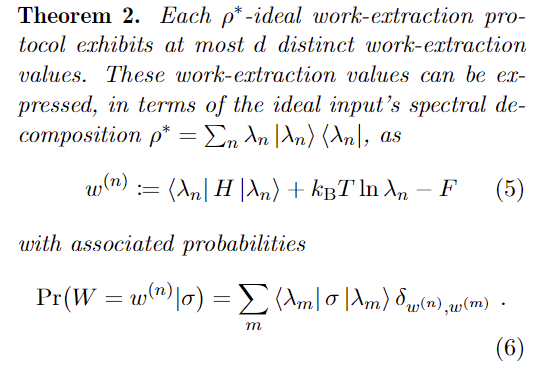 Rotation
Thermalize
Able to extract, on average, non-equilibrium free energy amount of work from any input state

Pre-process is dependent on one’s knowledge of the state
[Speaker Notes: Our work is not critically dependent on this specific protocol, this is more of a case study]
Work extraction
Pre-process
Thermalis-ation
Results
Meta-dynamic of belief states
Dynamic of latent states
[Speaker Notes: Now our first result

Map dynamic of latent states to metadynamic of belief state using the general belief state update

So the example here just shows that the belief state keep track of 2 different probability distribution, one S0 higher one S1 higher

Now it conditioned on physical observables
more operationally friendly]
Benchmarking 1
Memory-assisted Quantum approach
Memory-assisted Classical approach
Only operates in a fixed pair of orthogonal basis
Memoryless Quantum approach
Ignores all previous measurement results, operate on the state of ignorance
1. Paul Skrzypczyk, Anthony J, and Sandu Popescu. Nature communications, 5, 2014
[Speaker Notes: We also tried to benchmarking our pattern engine against 2 other protocols

We call our approach the memory-assisted quantum approach, for bench marking we considered paul skrzypczyk’s paper in 2014, it is an example of the rho* ideal work extraction.
In short, we carry out a unitary rotation on the expected state such that it is diagonalize in the system Hamiltonian and then carry out a series of SWAP gate with reservoir qubit, all the while the battery’s energy will be raised or lowered to conserve energy on average

The second approach is the memory-assisted classical approach, we assume agent has no access to unitary rotations, hence he does a projection on pre-determined eigenstates and then thermalize

Lastly memoryless, the agent do not keep track of the past, so only operate base on the initial belief state/state of ignorance

***There are protocols that can extract all the work successfully

We then calculate the average work extracted at everytime step for each approach and find the difference between the approaches]
Quantum Enhancement
Memory-activated work
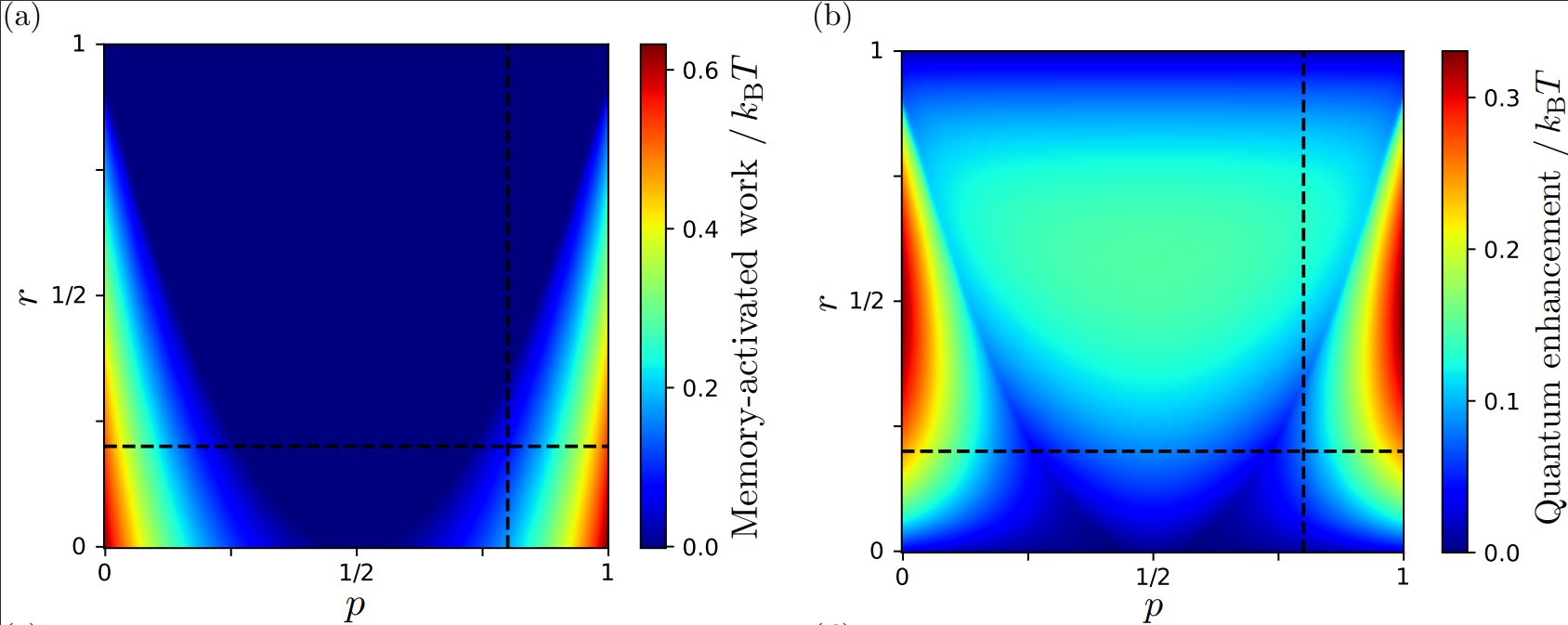 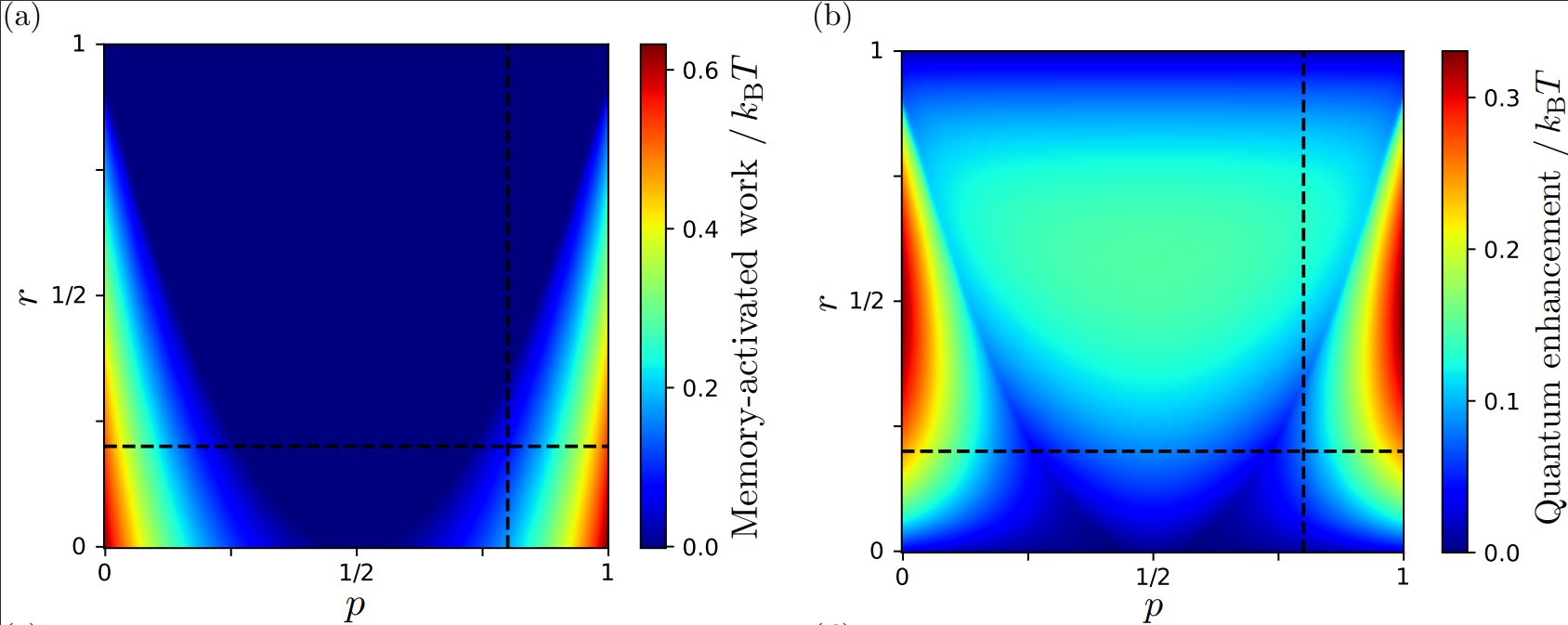 [Speaker Notes: P flipping probability
R fidelity

Quantum enhancement = diff between quantum and classical

Memory-activation = diff between memory and memoryless

Navy blue is surprising, so we took cross section]
Results
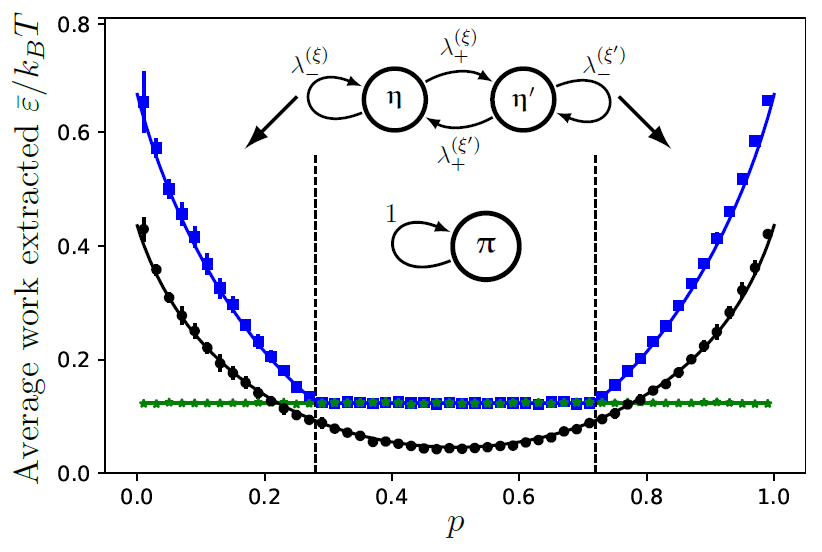 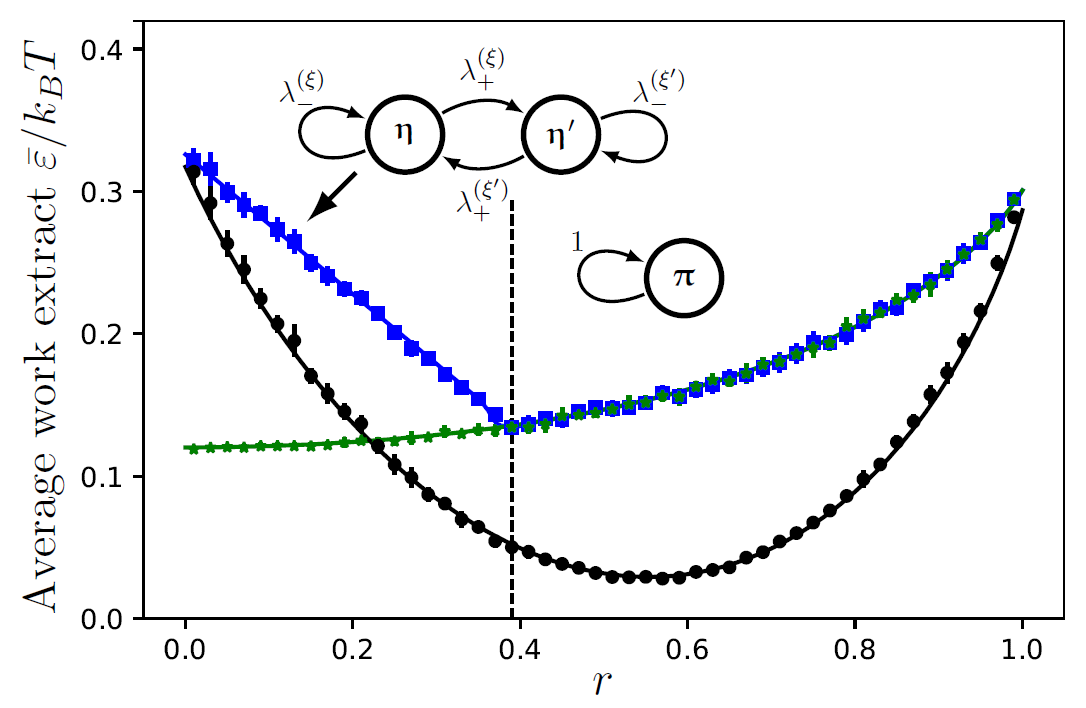 Memory-assisted Quantum

Memory-assisted Classical

Memoryless Quantum
Phase transition between regions where memory can be exploited to enhance work extraction

Information obtained from past output is insufficient

Non-linear dynamic of update function
[Speaker Notes: Obtain 2 cross sections, comparing blue and green line.
In the blue part performance identical, having memory is useless
Red part memory help to boost work extraction
Surprising bcoz in blue region, process still has memory effect (out of 0.5),  so tracking memory should in principle help, but it is not helping
(bound form of resource that is inaccessible)]
Metadynamic (Quantum)
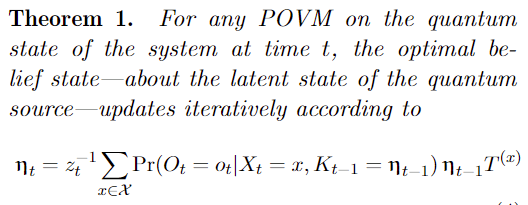 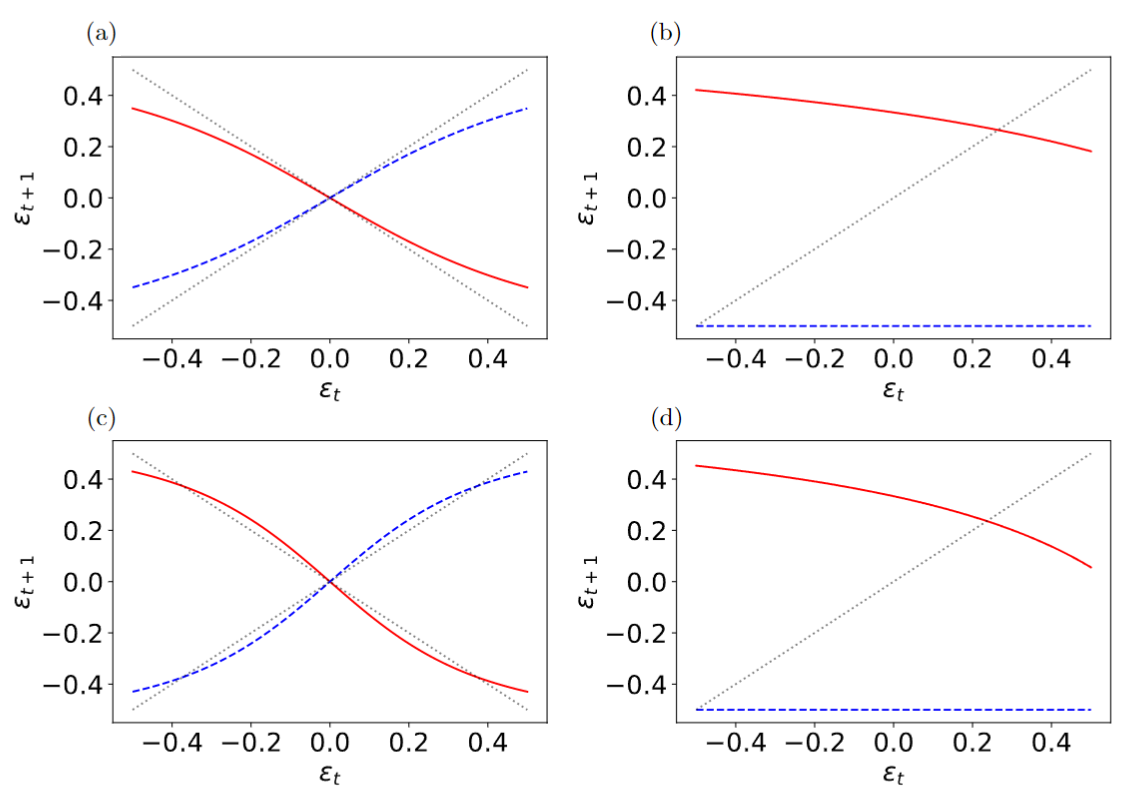 “Memory-apathetic”
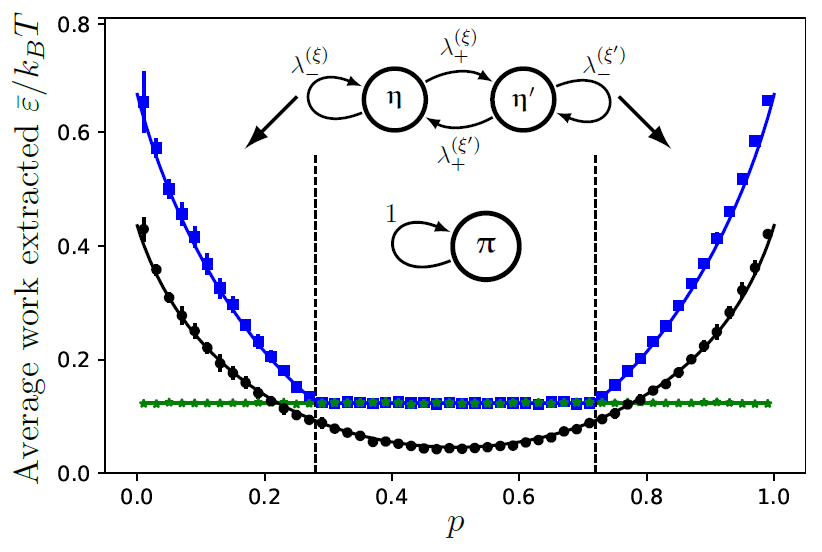 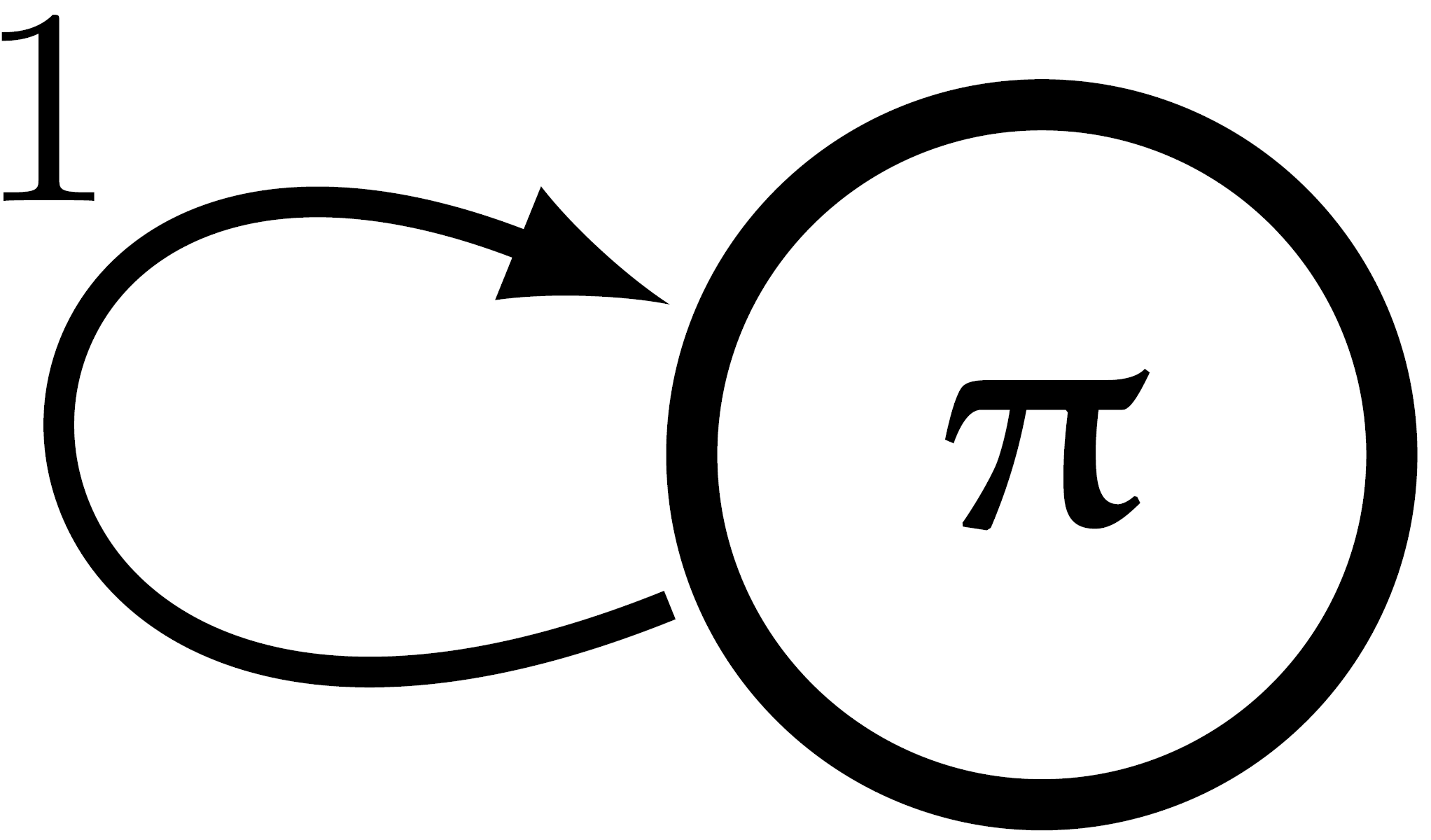 “Memory-advantageous”
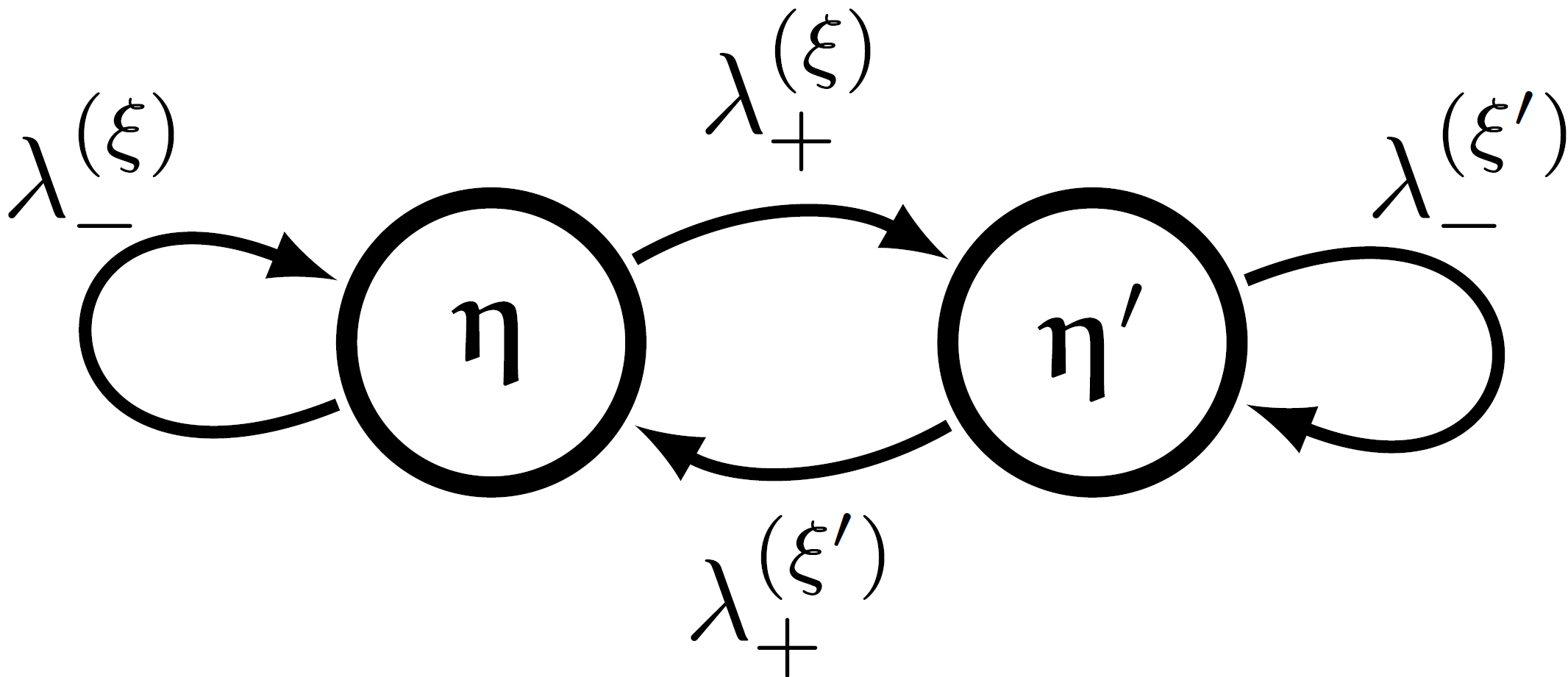 [Speaker Notes: Mathematically, can be explained

Blue portion, identical performance as the update function only has 1 stationary point
Red portion,  there exist other attractors, 
can be understood as synchronization]
Summary of results
Systematic way to construct a predictive quantum engine


Developed framework for prediction of quantum patterns


Discovery of phase transition on parameter space where memory can enhance work extraction
Future directions
Extension into quantum stochastic processes



Using the work extracted as reward function for quantum machine learning

Knowledge of past may not always be useful
Thank you!